Нормативно-правове регулювання інформаційно-комунікативної діяльності в публічному управлінні
Інформаційно-комунікативну діяльність можна представити у вигляді процесу передачі інформації від джерела (комунікатора) до одержувача (реципієнту) за допомогою певного каналу, що передбачає наявність «зворотного зв’язку», тобто отримання комунікатором інформації про те, якою мірою і з якою якістю реципієнт отримав, засвоїв і сприйняв відповідну інформацію, які думки вона в нього викликала.
       

          
          Інформаційно-комунікативна діяльність передусім базується на
        чинному законодавстві у сфері інформаційних відносин і захисту
        інформації.
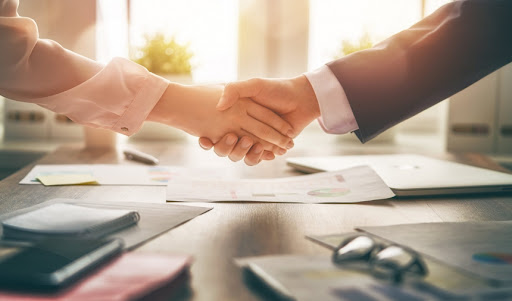 Законодавство у сфері інформаційних відносин і захисту інформації
Закон України «Про доступ до публічної інформації»
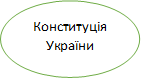 Закон України «Про захист інформації в інформаційно-телекомунікаційних системах»
Кодекс України про адміністративні правопорушення
Цивільний кодекс України
Закон України «Про мову»
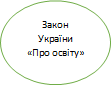 Кодекс адміністративного судочинства
Закон України «Про інформацію»
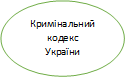 Декларація  про державний суверенітет України
Закон України «Про інформаційні агентства»
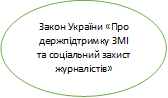 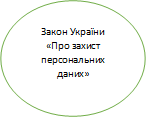 Закон України «Про телебачення і радіомовлення»
Закон України «Про державну статистику»
Закон України «Про друковані ЗМІ(пресу) в Україні»
У Конституції України базовою для інформаційно-комунікативної сфери є стаття 34, яка гарантує кожному право на свободу думки і слова, на вільне вираження своїх поглядів і переконань, а також право вільно збирати, зберігати, використовувати і поширювати інформацію усно, письмово або в інший спосіб – на свій вибір. Стаття містить і застереження про те, що здійснення цих прав може бути обмежене законом в інтересах національної безпеки, територіальної цілісності або громадського порядку з метою запобігання заворушенням чи злочинам, для охорони здоров’я населення, для захисту репутації або прав інших людей, для запобігання розголошенню інформації, одержаної конфіденційно, або для підтримання авторитету і неупередженості правосуддя.
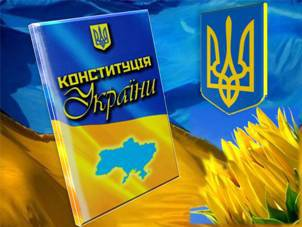 Стаття 10 визначає, що державною мовою в Україні є українська мова. Держава забезпечує всебічний розвиток і функціонування української мови в усіх сферах суспільного життя на всій території України.В Україні гарантується вільний розвиток, використання і захист російської, інших мов національних меншин України. Застосування мов в Україні гарантується Конституцією України та визначається законом.
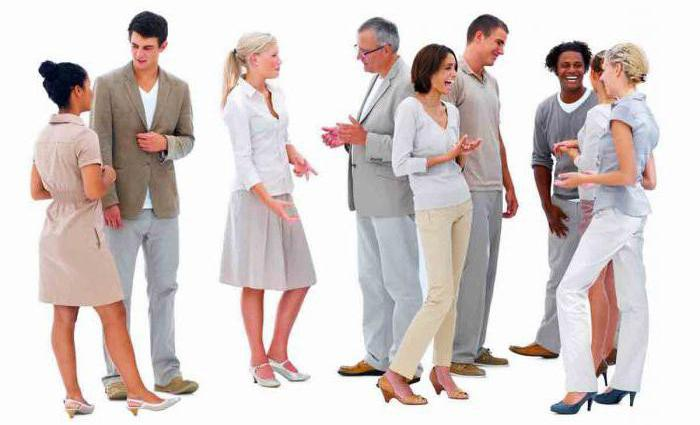 16 січня 2021 року набрала чинності стаття 30 Закону України “Про забезпечення функціонування української мови як державної”, основною вимогою якої є використання української мови під час обслуговування споживачів.
Зазначені норми закону стосуватимуться усіх громадян України, а також суб’єктів господарювання усіх форм власності, які здійснюють обслуговування споживачів. 
Усі виробники, а також виконавці та продавці зобов'язуються надавати споживачам інформацію про свої товари, роботи чи послуги державною мовою.
Українською має подаватися інформація на цінниках, в інструкціях, технічних характеристиках, маркуванні, квитках, меню тощо.
Також може здійснюватися обслуговування клієнта не державною мовою, якщо на цьому наполягає клієнт і знайдено прийнятну для обох сторін мову комунікації.
В інформації про товари, роботи чи послуги, наданій державною мовою, закон допускає використання слів, скорочень, абревіатур та позначень англійською мовою та/або з використанням літер латинського та/або грецького алфавітів.
Стаття 15 обумовлює політичну, економічну та ідеологічну багатоманітність суспільного життя в Україні, визначає, що жодна ідеологія не може визнаватися державою як обов’язкова, забороняє цензуру, гарантує свободу політичної діяльності, не забороненої Конституцією і законами України.
Стаття 32 гарантує, що ніхто не може зазнавати втручання в його особисте і сімейне життя, крім випадків, передбачених Конституцією України. НЕ допускається збирання, зберігання, використання та поширення конфіденційної інформації про особу без її згоди, крім випадків, визначених законом, і лише в інтересах національної безпеки, економічного добробуту та прав людини. Також кожний громадянин має право знайомитися в органах державної влади, органах місцевого самоврядування, установах і організаціях з відомостями про себе, які не є державною або іншою захищеною законом таємницею. ǲожному гарантується судовий захист права спростовувати недостовірну інформацію про себе і членів своєї сім’ї та права вимагати вилучення будь-якої інформації, а також право на відшкодування матеріальної і моральної шкоди, завданої збиранням, зберіганням, використанням та поширенням такої недостовірної інформації.
Стаття 36 визначає, що громадяни України мають право на свободу об’єднання у політичні партії та громадські організації для здійснення і захисту своїх прав і свобод та задоволення політичних, економічних, соціальних, культурних та інших інтересів, за винятком обмежень, встановлених законом в інтересах національної безпеки та громадського порядку, охорони здоров’я населення або захисту прав і свобод інших людей. Ніхто не може бути примушений до вступу в будь-яке об’єднання громадян чи обмежений у правах за належність чи неналежність до політичних партій або громадських організацій. Всі об’єднання громадян рівні перед законом.
Стаття 38 Конституції України фіксує право громадян брати участь в управлінні державними справами, у всеукраїнському та місцевих референдумах, вільно обирати і бути обраними до органів державної влади та органів місцевого самоврядування.
У статті 39 визначено право громадян збиратися мирно, без зброї і проводити збори, мітинги, походи і демонстрації, про проведення яких завчасно сповіщаються органи виконавчої влади чи органи місцевого самоврядування. Обмеження щодо реалізації цього права може встановлюватися судом відповідно до закону і лише в інтересах національної безпеки та громадського порядку – з метою запобігання заворушенням чи злочинам, для охорони здоров’я населення або захисту прав і свобод інших людей.
Стаття 40 гарантує всім право направляти індивідуальні чи колективні письмові звернення або особисто звертатися до органів державної влади, органів місцевого самоврядування та посадових і службових осіб цих органів, що зобов’язані розглянути звернення і дати обґрунтовану відповідь у встановлений законом строк.
У статті 50, де закріплено право кожного на безпечне для життя і здоров’я довкілля, гарантується право вільного доступу до інформації про стан довкілля, про якість харчових продуктів і предметів побуту, а також право на її поширення. Така інформація ніким не може бути засекречена.
 Стаття 54 гарантує громадянам свободу літературної, художньої, наукової і технічної творчості, захист інтелектуальної власності, їхніх авторських прав, моральних і матеріальних інтересів, що виникають у зв’язку з різними видами інтелектуальної діяльності.
Стаття 57 гарантує кожному право знати свої права і обов’язки. Закони та інші нормативно-правові акти, що визначають права і обов’язки громадян, мають бути доведені до відома населення у порядку, встановленому законом. Закони та інші нормативно-правові акти, що визначають права і обов’язки громадян, не доведені до відома населення у порядку, встановленому законом, є не чинними.
Цивільний кодекс України регулює особисті немайнові та майнові відносини (цивільні відносини), у тому числі ті, які виникають під час комунікацій у публічній сфері. В цьому контексті у Цивільному кодексі необхідно звернути увагу насамперед на статтю 200, яка врегульовує категорію «інформація», як нематеріального блага. Згідно з цією статтею, інформацією є будь-які відомості та/або дані, які можуть бути збережені на матеріальних носіях або відображені в електронному вигляді. суб’єкт відносин у сфері інформації може вимагати усунення порушень його права та відшкодування майнової і моральної шкоди, завданої такими правопорушеннями. Порядок використання інформації та захисту права на неї встановлюється законом.
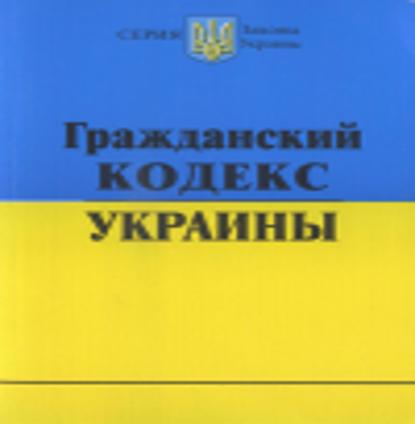 Стаття 277 визначає засади та принципи спростування недостовірної інформації. Визначено, що фізична особа, особисті немайнові права якої порушено внаслідок поширення про неї та (або) членів її сім’ї недостовірної інформації, має право на відповідь, а також на спростування цієї інформації. Право на відповідь, а також на спростування недостовірної інформації щодо особи, яка померла, належить членам її сім’ї, близьким родичам та іншим заінтересованим особам. Спростування недостовірної інформації здійснюється особою, яка поширила інформацію.
Стаття 278 накладає заборону на поширення інформації, якою порушуються особисті немайнові права. Якщо особисте немайнове право фізичної особи порушене у газеті, книзі, кінофільмі, теле-, радіопередачі тощо, які готуються до випуску у світ, суд може заборонити розповсюдження відповідної інформації. коли ж це право порушене в номері (випуску), що вже випущений у світ, суд може заборонити (припинити) їх розповсюдження до усунення цього порушення, а якщо усунення порушення неможливе, – вилучити тираж газети, книги тощо з метою його знищення.
Стаття 296 регламентує право на використання імені. Зокрема визначено, що використання імені фізичної особи з метою висвітлення її діяльності або діяльності організації, в якій вона працює чи навчається, що ґрунтується на відповідних документах (звіти, стенограми, протоколи, аудіо-, відеозаписи, архівні матеріали тощо), допускається без її згоди.

Стаття 297 визначає, що кожен має право на повагу до його гідності та честі. Гідність та честь фізичної особи є недоторканними. Фізична особа має право звернутися до суду з позовом про захист її гідності та честі. 

Стаття 299 гарантує право фізичних осіб на недоторканність ділової репутації. Фізична особа може звернутися до суду з позовом про захист своєї ділової репутації.
Стаття 302 конкретизує окремі принципи реалізації права на інформацію. Зокрема, передбачено, що фізична особа має право вільно збирати, зберігати, використовувати і поширювати інформацію. Збирання, зберігання, використовування і поширення інформації про особисте життя фізичної особи без її згоди не допускається, крім випадків, визначених законом і лише в інтересах національної безпеки, економічного добробуту та прав людини. Фізична особа, яка поширює інформацію, зобов’язана переконатися в її достовірності. При цьому вважається, що фізична особа, яка поширює інформацію, отриману з офіційних джерел (інформація органів державної влади, органів місцевого самоврядування, звіти, стенограми, тощо), не зобов’язана перевіряти її достовірність та не несе відповідальності в разі її спростування. Фізична особа, яка поширює інформацію, отриману з офіційних джерел, зобов’язана робити посилання на таке джерело
Стаття 307 регламентує захист інтересів фізичної особи при проведенні фото-, кіно-, теле- та відеозйомок. Так, фізична особа може бути знята на фото-, кіно-, теле- чи відеоплівку лише за її згодою. Згода особи на знімання її на фото-, кіно-, теле- чи відеоплівку припускається, якщо зйомки проводяться відкрито на вулиці, на зборах, конференціях, мітингах та інших заходах публічного характеру. Фізична особа, яка погодилася на знімання її на фото-, кіно-, теле- чи відеоплівку, може вимагати припинення їх публічного показу в тій частині, яка стосується її особистого життя. Витрати, пов’язані з демонтажем виставки чи запису, відшкодовуються цією фізичною особою. Знімання фізичної особи на фото-, кіно-, теле- чи відеоплівку, в тому числі таємне, без згоди особи може бути проведене лише у випадках, встановлених законом.
Кримінальний кодекс України здійснює правове забезпечення охорони прав і свобод людини і громадянина, власності, громадського порядку та громадської безпеки, довкілля, конституційного устрою України від злочинних посягань, забезпечення миру і безпеки людства, а також запобігання злочинам. Низка статей Кримінального кодексу передбачає покарання щодо злочинів, пов’язаних з комунікативною діяльністю у публічній сфері.
 Так, Кримінальний кодекс передбачає санкції за публічні заклики до насильницької зміни чи повалення конституційного ладу або до захоплення державної влади, а також розповсюдження матеріалів із закликами до вчинення таких дій (стаття 109, частини 2, 3). 
Стаття 258-2 визначає міру покарання за публічні заклики до вчинення терористичного акту, а також розповсюдження, виготовлення чи зберігання з метою розповсюдження матеріалів з такими закликами, у тому числі з використанням засобів масової інформації
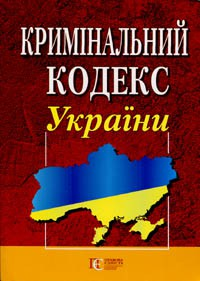 Передбачено покарання за заклики до вчинення дій, що загрожують громадському порядку (стаття 295), ввезення, виготовлення або розповсюдження творів, що пропагують культ насильства і жорстокості (стаття 300), пропаганду війни (стаття 436), виготовлення, поширення комуністичної, нацистської символіки та пропаганду комуністичного та націонал-соціалістичного (нацистського) тоталітарних режимів (стаття 436-1), публічні заклики до геноциду (стаття 442, частина 2) тощо.
 Стаття 170 передбачає покарання за умисне перешкоджання законній діяльності професійних спілок, політичних партій, громадських організацій або їх органів, а стаття 171 – за умисне перешкоджання законній професійній діяльності журналістів; переслідування журналіста за виконання професійних обов’язків, за критику, здійснюване службовою особою або групою осіб за попередньою змовою.
Стаття 182 передбачає санкції за незаконне збирання, зберігання, використання, знищення, поширення конфіденційної інформації про особу або незаконну зміну такої інформації, крім випадків, передбачених іншими статтями цього Кодексу.
Забезпечує Кодекс і право на захист комерційної та банківської таємниці. Так, передбачено покарання за незаконне збирання з метою використання відомостей, що становлять комерційну таємницю (стаття 231), а також умисне розголошення комерційної або банківської таємниці без згоди її власника особою, якій ця таємниця відома у зв’язку з професійною або службовою діяльністю, якщо воно вчинене з корисливих чи інших особистих мотивів і завдало істотної шкоди суб’єкту господарської діяльності (стаття 232). 

Стаття 362 визначає покарання за несанкціоновані дії з інформацією, яка оброблюється в електронно-обчислювальних машинах (комп’ютерах), автоматизованих системах, комп’ютерних мережах або зберігається на носіях такої інформації, вчинені особою, яка має право доступу до неї.
Законом України "Про інформацію" встановлюються загальноправові основи одержання, використання, поширення та зберігання інформації, закріплюється право особи на інформацію в усіх сферах суспільного і державного життя України, а також на систему інформації, її джерела, визначається статус учасників інформаційних відносин, регулюється доступ до інформації та забезпечується її охорона, захищається особа та суспільство від неправдивої інформації.
 Сфера дії Закону поширюється на інформаційні відносини, які виникають у всіх сферах життя і діяльності суспільства і держави при одержанні, використанні, поширенні та зберіганні інформації.
Законом встановлено, що порушення законодавства України про інформацію тягне за собою дисциплінарну, цивільно-правову, адміністративну або кримінальну відповідальність згідно із законами України.
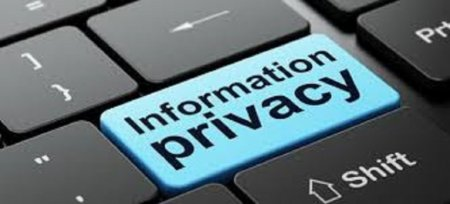 Законом України "Про доступ до публічної інформації" забезпечуються прозорість та відкритість суб'єктів владних повноважень і створення механізмів реалізації права кожного на доступ до публічної інформації. В Законі викладено загальні положення щодо суті публічної інформації та роботи з нею, визначено порядок доступу до публічної інформації (у тому числі до інформації з обмеженим доступом), суб’єктів відносин у сфері доступу до публічної інформації, порядок реалізації права на доступ до публічної інформації за інформаційним запитом, порядок оскарження рішень дій чи бездіяльності розпорядників публічної інформації.
 Передбачено, що доступ до інформації забезпечується шляхом: 
1) систематичного та оперативного оприлюднення інформації: в офіційних друкованих виданнях; на офіційних веб-сайтах в мережі Інтернет; на єдиному державному веб-порталі відкритих даних; на інформаційних стендах; будь-яким іншим способом; 2) надання інформації за запитами на інформацію.
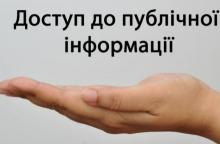 Законом України "Про захист персональних даних" регулюються відносини, пов'язані із захистом персональних даних під час їх обробки. Дія Закону не поширюється на діяльність зі створення баз персональних даних та обробки персональних даних у цих базах. Метою прийняття Закону України "Про захист персональних даних" є покращення нормативно-правового забезпечення захисту персональних даних в Україні відповідно до міжнародного права, законодавства Європейського Союзу. Відомчі нормативно-правові акти органів державної влади повинні враховувати аспекти та нюанси доступу та обробки персональних даних. Законом визначено об’єкти захисту, вимоги до обробки персональних даних, права суб’єктів персональних даних, порядок використання персональних даних, порядок доступу до персональних даних та інші положення, що мають забезпечувати гарантований державою захист персональних даних. Зокрема, об’єктами захисту є персональні дані. При цьому персональні дані можуть бути віднесені до конфіденційної інформації про особу законом або відповідною особою. Проте не є конфіденційною інформацією персональні дані, що стосуються здійснення особою, яка займає посаду, пов’язану з виконанням функцій держави або органів місцевого самоврядування, посадових або службових повноважень
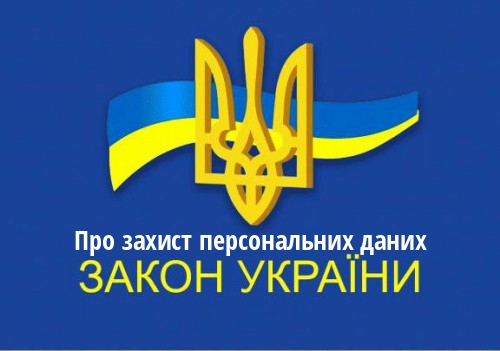 Закони України “Про звернення громадян”, “Про засади державної регуляторної політики у сфері господарської діяльності”, “Про внесення змін до Закону України “Про звернення громадян” щодо електронного звернення та електронної петиції”, “Про місцеве самоврядування в Україні”, “Про основні засади розвитку інформаційного суспільства в Україні”, “Про доступ до публічної інформації”, “Про заходи щодо створення електронної інформаційної системи “Електронний Уряд”, “Про внесення змін до деяких законів України щодо доступу до публічної інформації у формі відкритих даних”; постанови Кабінету Міністрів України “Про роботу центральних і місцевих органів виконавчої влади щодо забезпечення відкритості у своїй діяльності, зв’язків з громадськістю та взаємодії із засобами масової інформації”, “Про затвердження Положення про набори даних, які підлягають оприлюдненню у формі відкритих даних” та ін.
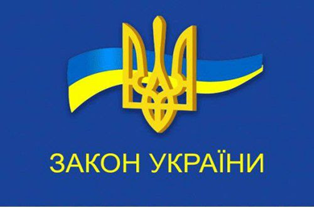 Під час здійснення комунікативної діяльності у публічному управлінні необхідно спиратися на положення Конституції України, Цивільного та Кримінального кодексів, низки законів України, інших нормативно-правових актів – указів Президента України, Постанов Кабінету Міністрів України, інших, де унормовуються основні засади інформаційної діяльності в цілому та комунікативної діяльності у публічній сфері зокрема, регламентуються питання діяльності ЗМІ, регулюються питання здійснення комунікацій в умовах розвитку інформаційного суспільства тощо.
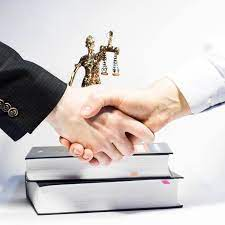